Assembly Line
A word-building phonics game
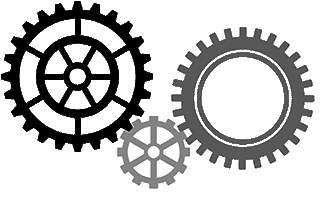 H
P
N
O
S
IC
Let’s Make some words!
Each student will get a phonics card! On the card is your phonic(s). You will use them to create words with your classmates! 
Think of a word that has both of your phonics in it, and write it in the box for this round. After time is up, odd numbers will move to the next stop on the line.
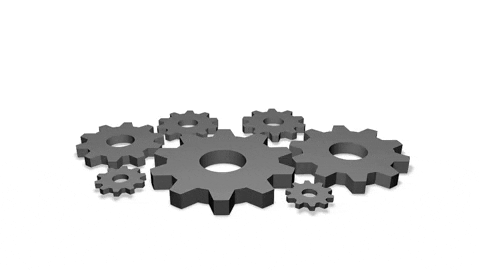 How to Score:
For Example:
My Phonic: Rr
Phonics for everyone: s, a, t, i, p, n

Name: _______
Their Phonic: __th_____
Their (1/2)
Ran(1/2)
Tooth(1/2)
Rather (1/2) 
That (1/2) Points : 7
Scoring:
-Word with 1 of your phonics: 1 point. 
-Word with both (2) of your phonics: 2 points
There are 10 rounds, meaning that the max score is 200! However, your goal today is to reach 80.